Муниципальное бюджетное дошкольное образовательное учреждение
города Иркутска детский сад «Сказка»
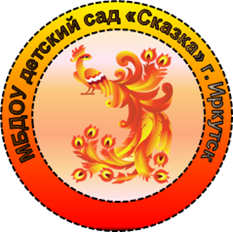 Игра: 
«Какого цветка не стало?»
Растения луга и сада. Цветы
для детей 5-6 лет
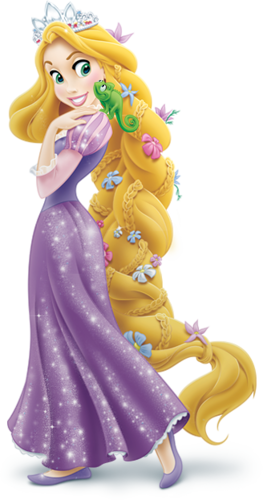 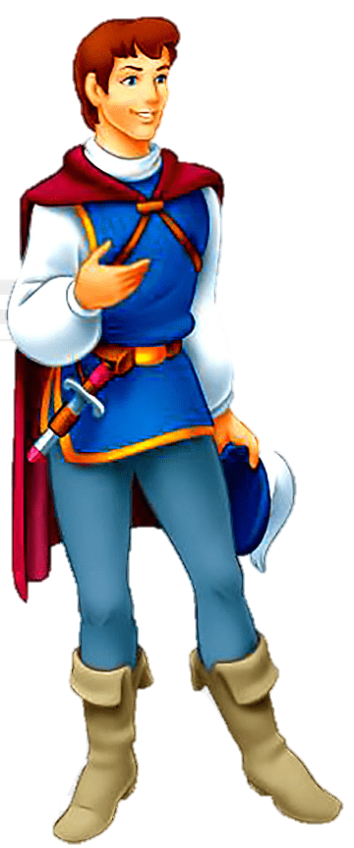 Автор: 
учитель-логопед Огнева Любовь Васильевна
Задачи: 
1.Закрепить названия цветов: одуванчик, ромашка, лютик, клевер, подснежник, колокольчик, ландыш, гвоздика, незабудки. 2.Упражнять в употреблении имен существительных в родительном падеже.
3. Развивать внимание и память.
Ход игры:
Взрослый читает задание: «Принц собирает цветы для принцессы. Назови, какие цветы растут в саду у принца и принцессы.» (Ребенок перечисляет цветы).
Взрослый щелкает по слайдам, перемещая принца и задает вопрос: «Какого цветка не стало?»
На последнем слайде ребенок должен назвать цветы, которые подарил принц принцессе.
Принц собирает цветы для принцессы.
Какие цветы растут в саду у принца и принцессы? (гвоздика, подснежники, лютики, колокольчики, ромашки, ландыши, незабудки, клевер, одуванчик.
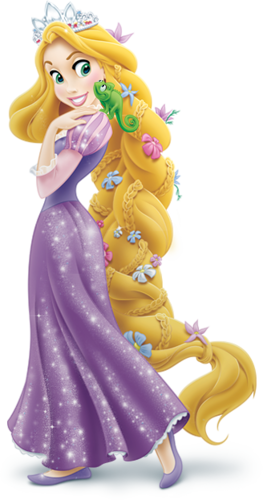 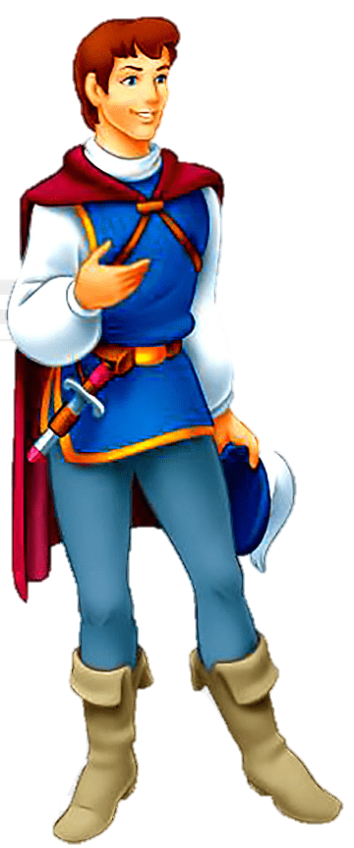 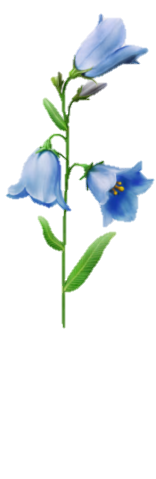 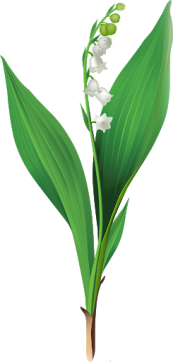 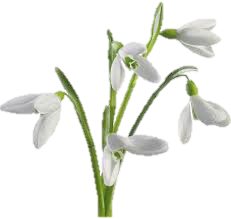 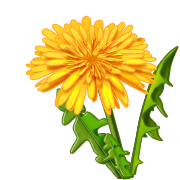 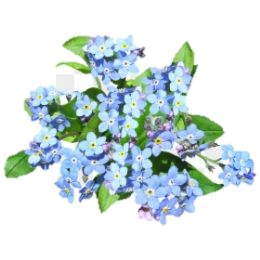 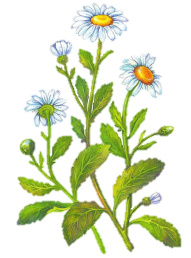 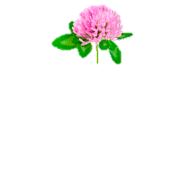 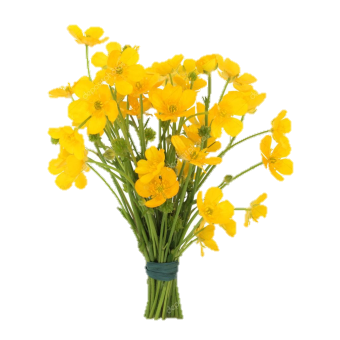 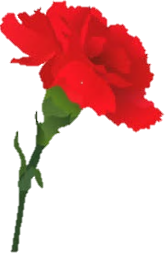 «Какого цветка не стало?»
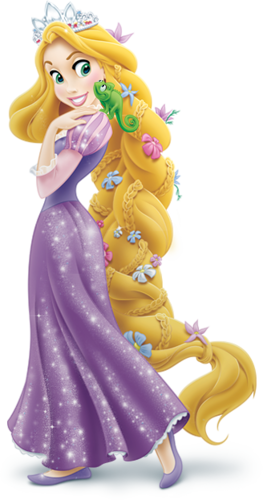 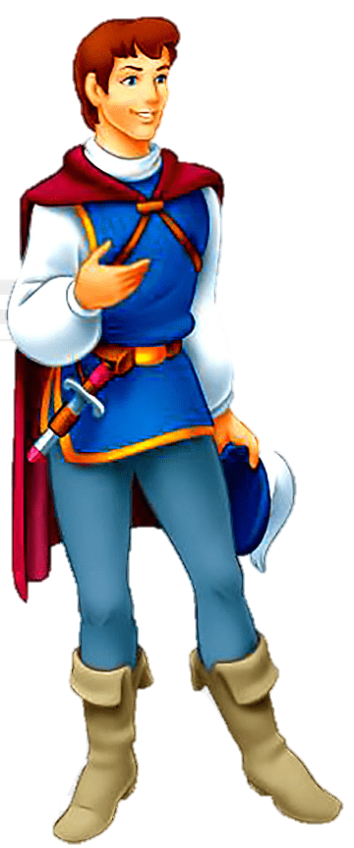 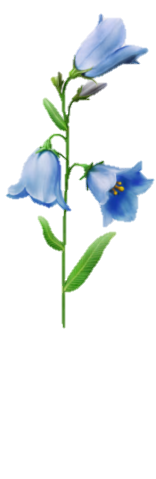 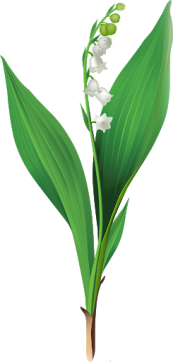 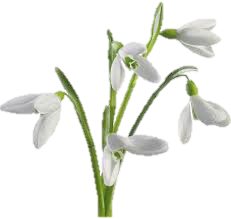 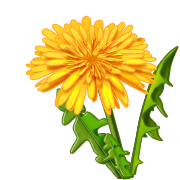 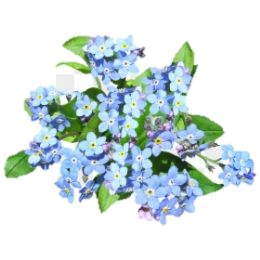 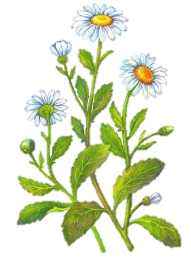 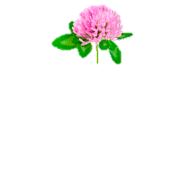 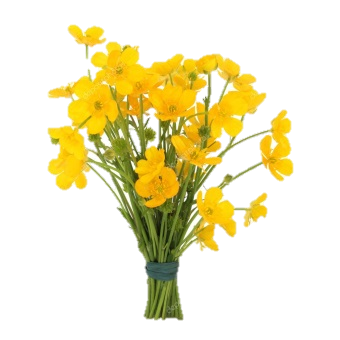 «Какого цветка не стало?»
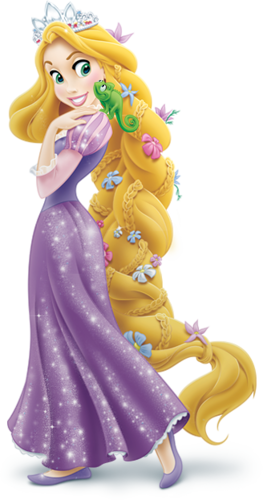 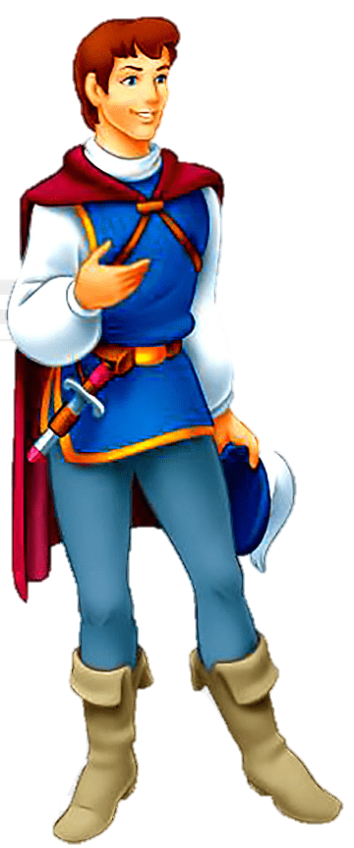 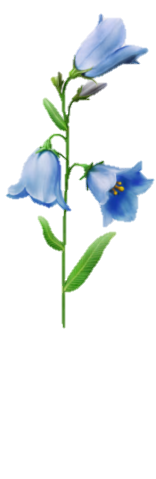 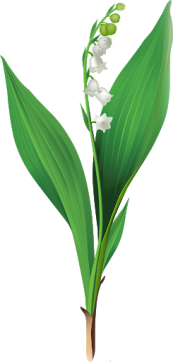 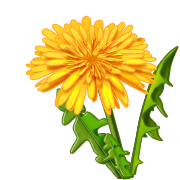 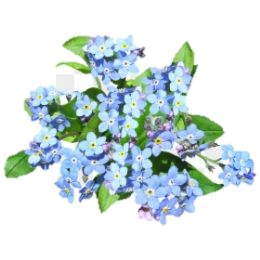 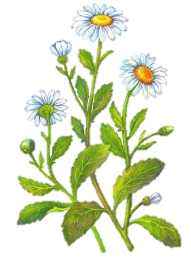 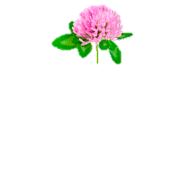 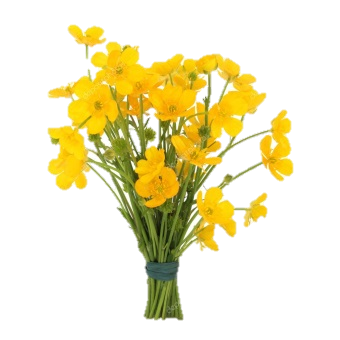 «Какого цветка не стало?»
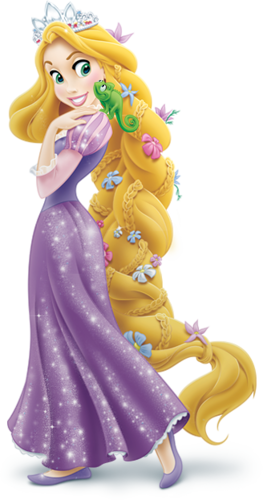 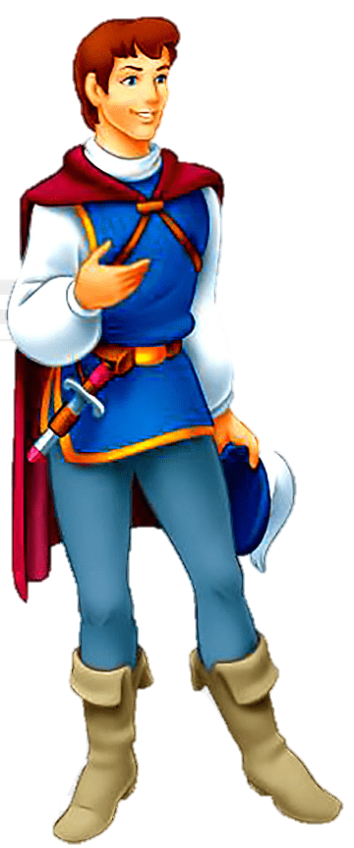 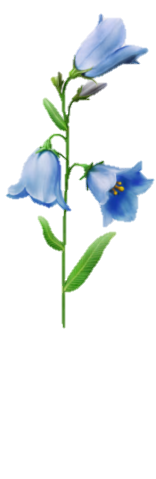 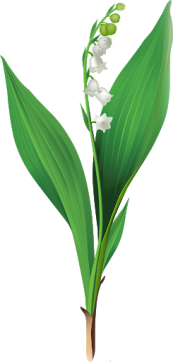 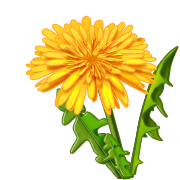 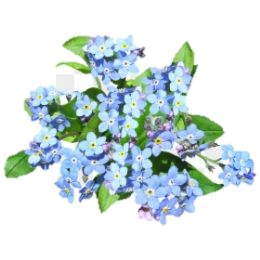 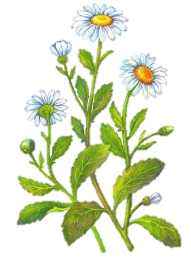 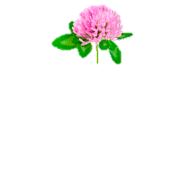 «Какого цветка не стало?»
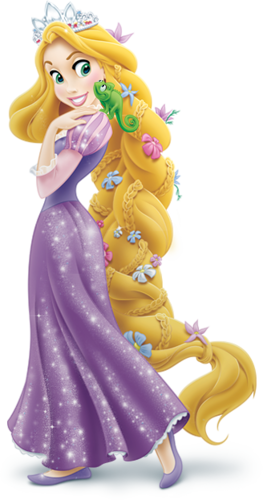 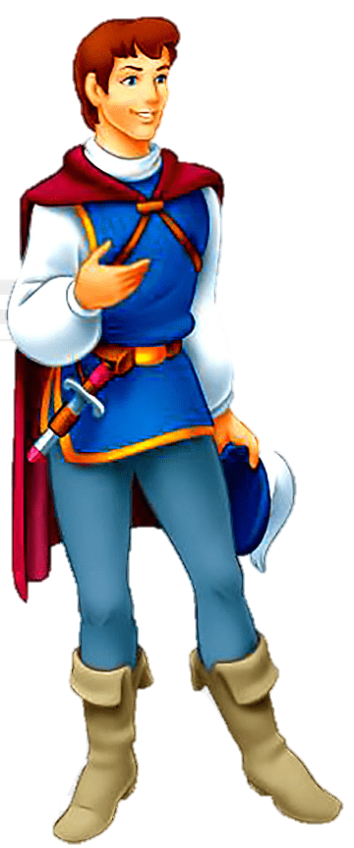 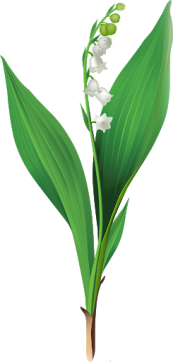 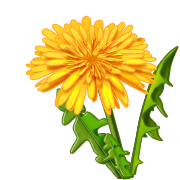 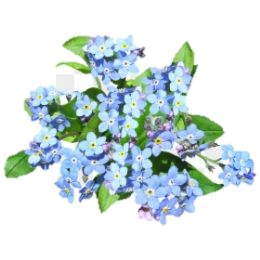 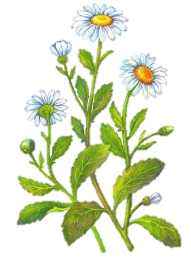 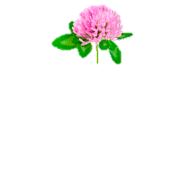 «Какого цветка не стало?»
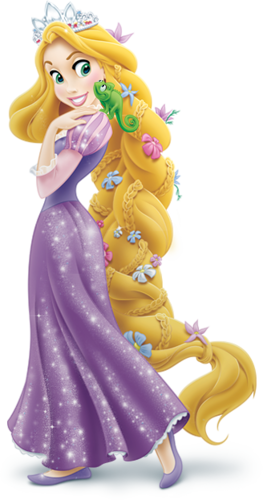 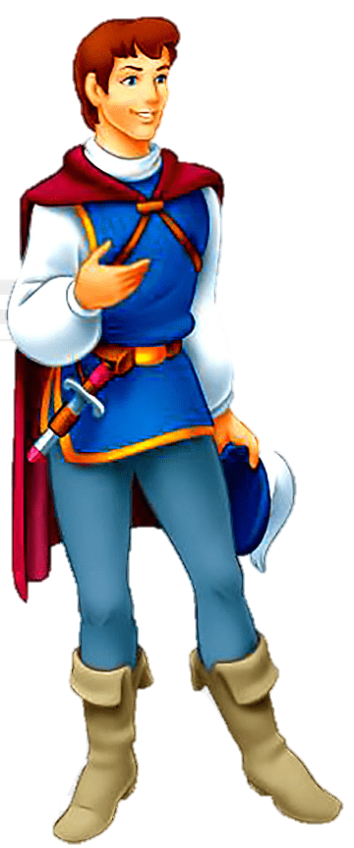 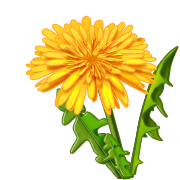 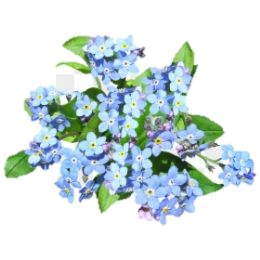 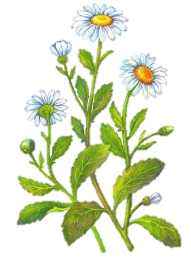 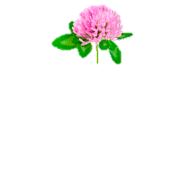 «Какого цветка не стало?»
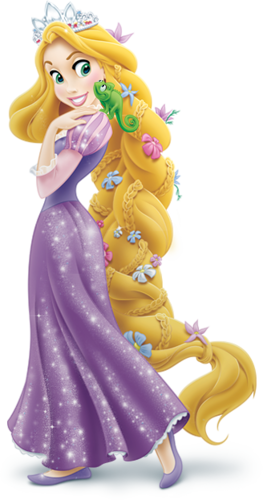 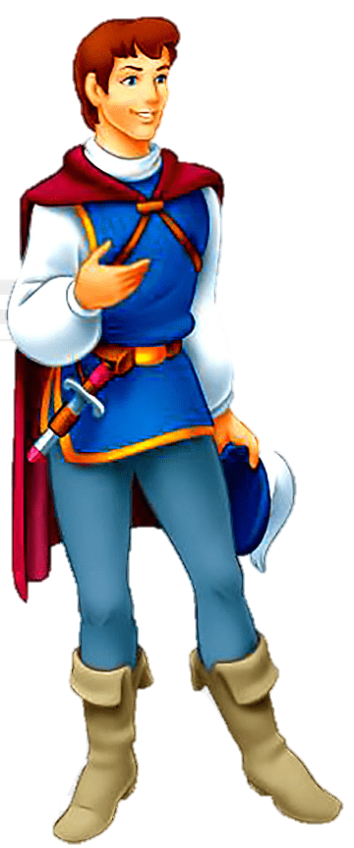 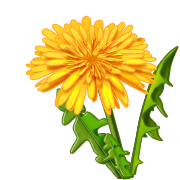 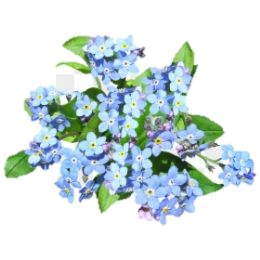 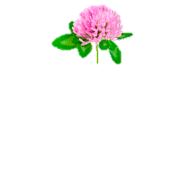 «Какого цветка не стало?»
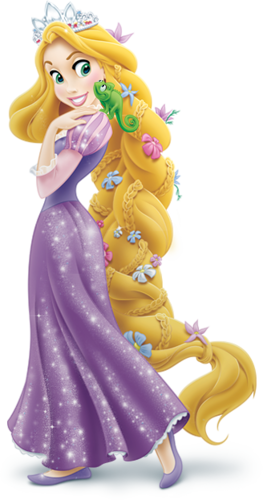 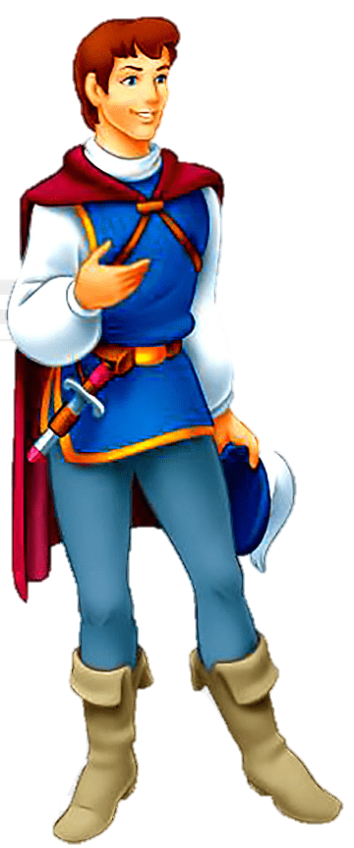 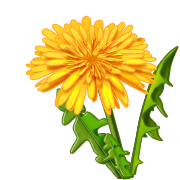 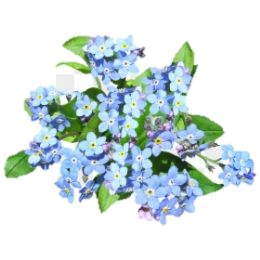 «Какого цветка не стало?»
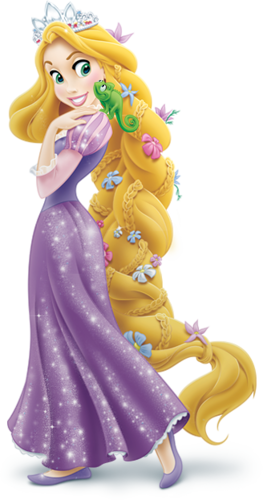 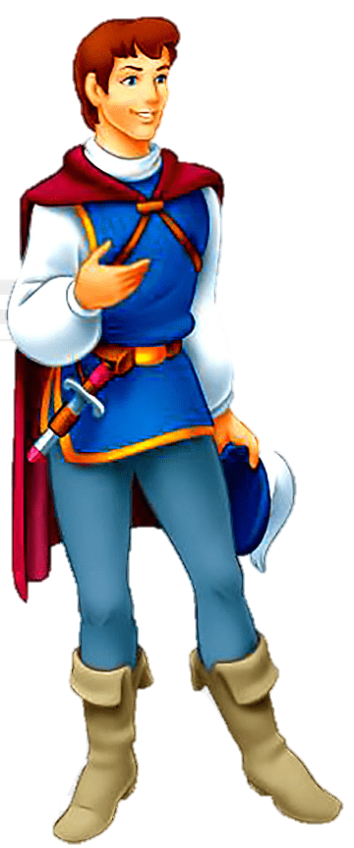 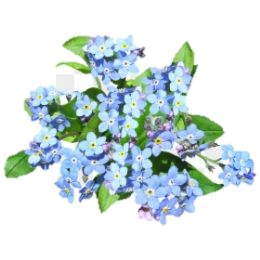 «Какого цветка не стало?»
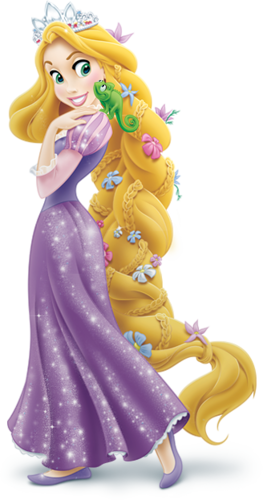 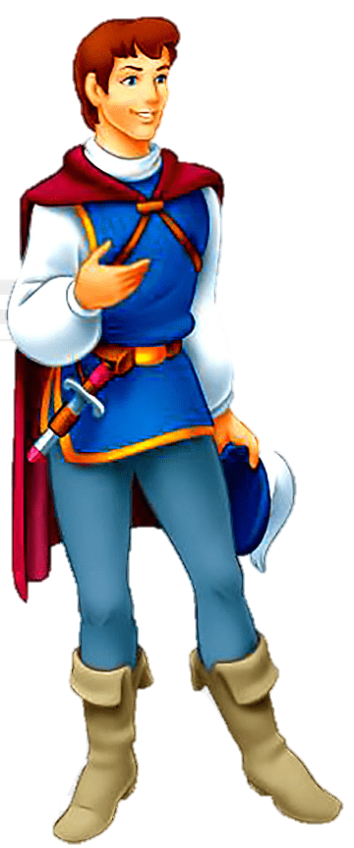 Какие цветы подарил принц принцессе?
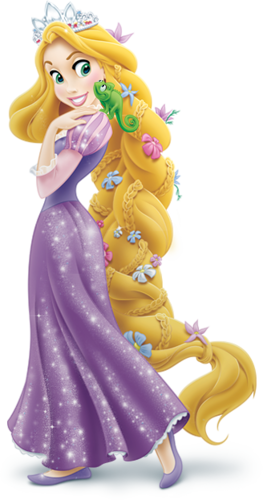 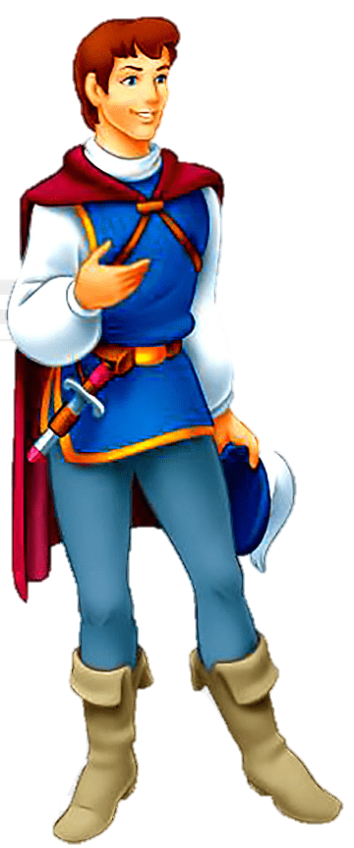 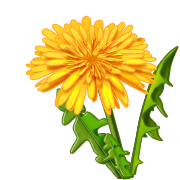 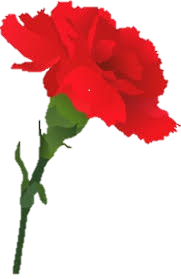 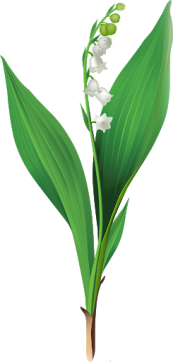 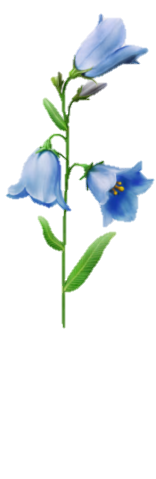 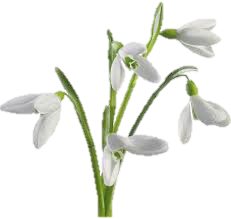 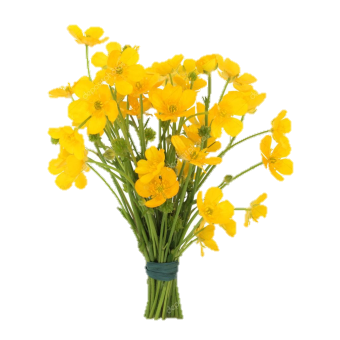 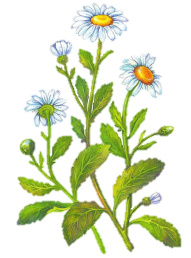 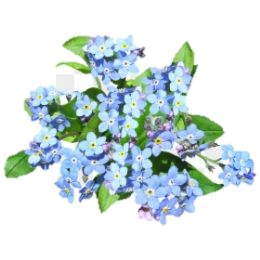 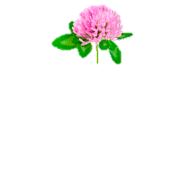